МКДОУ «Детский сад №3 п. Теплое»
Художественно-эстетическое 
развитие
«Лепим  ёжика»
Подготовил  воспитатель подготовительной 
к школе  группы:  Галицкая Е. В.
Отгадайте загадку:

Под соснами, под елками
Лежит мешок с иголками.
Кто это? (Ежик)

Рассмотрим изображение ежа.









Расскажите, как выглядит ежик.
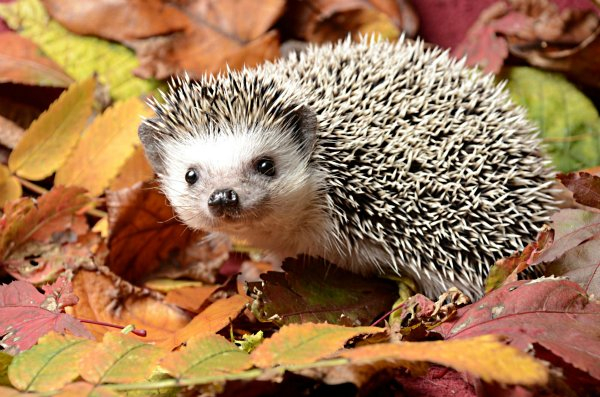 Пальчиковая гимнастика
 «Колючий клубок»

Ходит-бродит вдоль дорожек   
(пальчиками «ходим» по столу)
Весь в иголках серый ежик 
(ладошки вместе, пальчики выпрямили – показываем ежика).
Чтобы волк не уволок,
Превратился еж в клубок 
(делаем закрытый «замок»).
Слепим Ежика из страны Смешариков
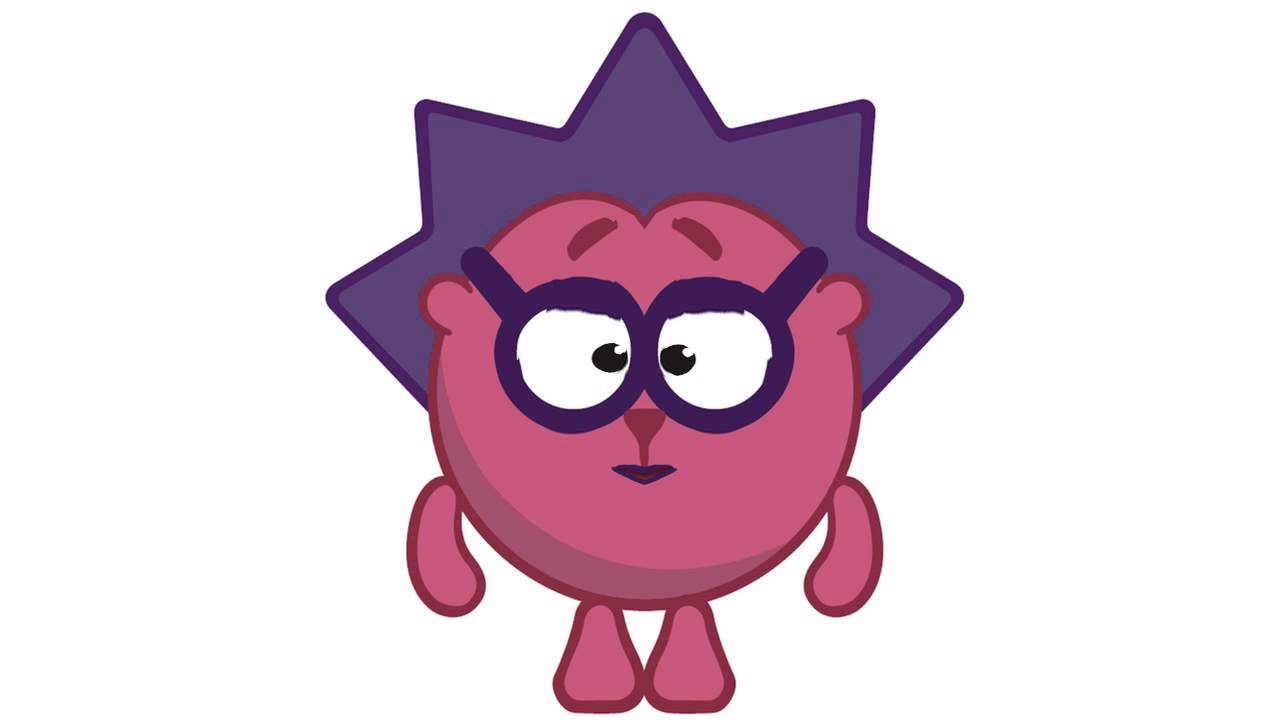 Для работы нам понадобятся:
дощечка для лепки, стека, пластилин
Скатайте из сиреневого пластилина один небольшой шарик
для туловища и два маленьких для ушей
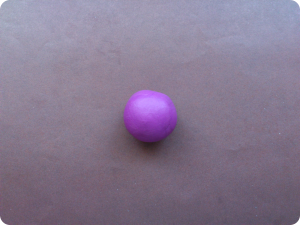 Сделайте глаза и дужки очков
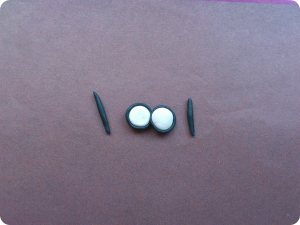 Прикрепите очки в центральную часть шарика, а дужки заведите за уши
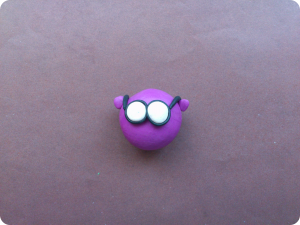 В центр каждого глаза прикрепите черные зрачки. Сделайте нос
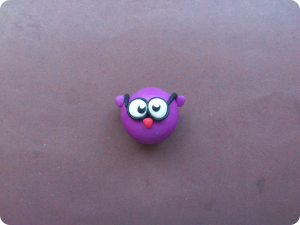 Для колючек сделайте фиолетовую лепешку  с неровным краем
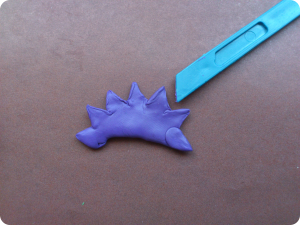 Присоедините колючки  на макушку
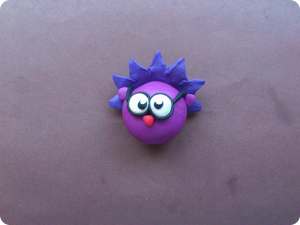 Из сиреневого пластилина сделайте лапки
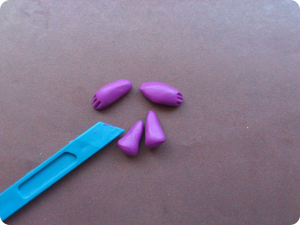 Слепите кактус из зеленого пластилина и закрепите его в коричневом цветочном горшке.
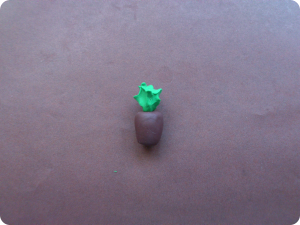 Вставьте кактус в руки Ежику. Поделка готова!
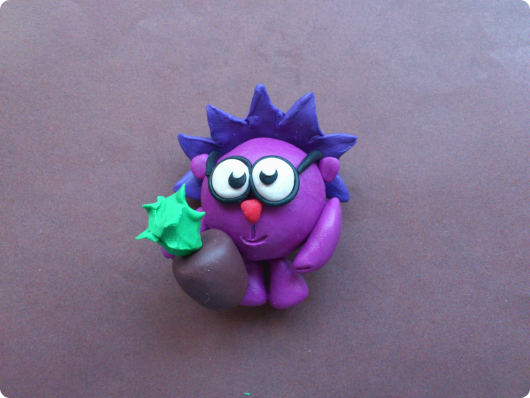 Молодцы!  Творческих вам успехов!